Ankle Sprains
Patrick J. O’Neill, M.D.
Foot and Ankle Fellowship Trained Orthopaedic Surgeon

5th Annual Gulfcoast Orthopaedic Rehabilitation Conference
8/25/18
My Background
Medical training in Baltimore, MD
Medical School (Johns Hopkins 4 years) 
Orthopaedic Residency (5 years)
Foot & Ankle Fellowship 
Sarasota
10 years
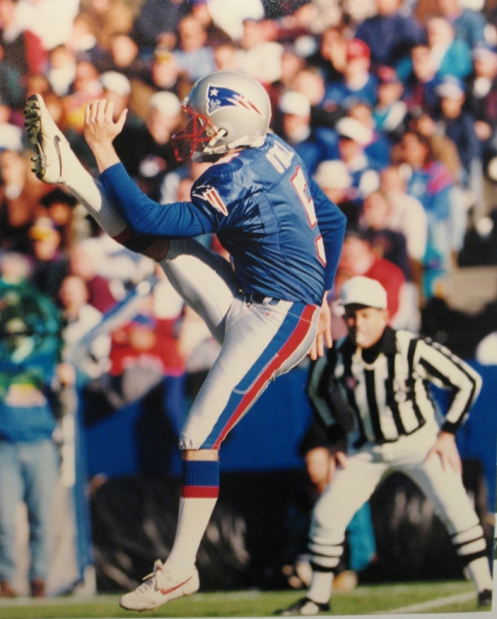 Pat O’Neill-Drafted 5th Round NFL 1994
Why See Me?
I take care of my patients!
The only board certified Ortho foot/ankle in Sarasota
vs podiatrist/general ortho
95% Foot/Ankle
I see everything big and
small (except toenails)
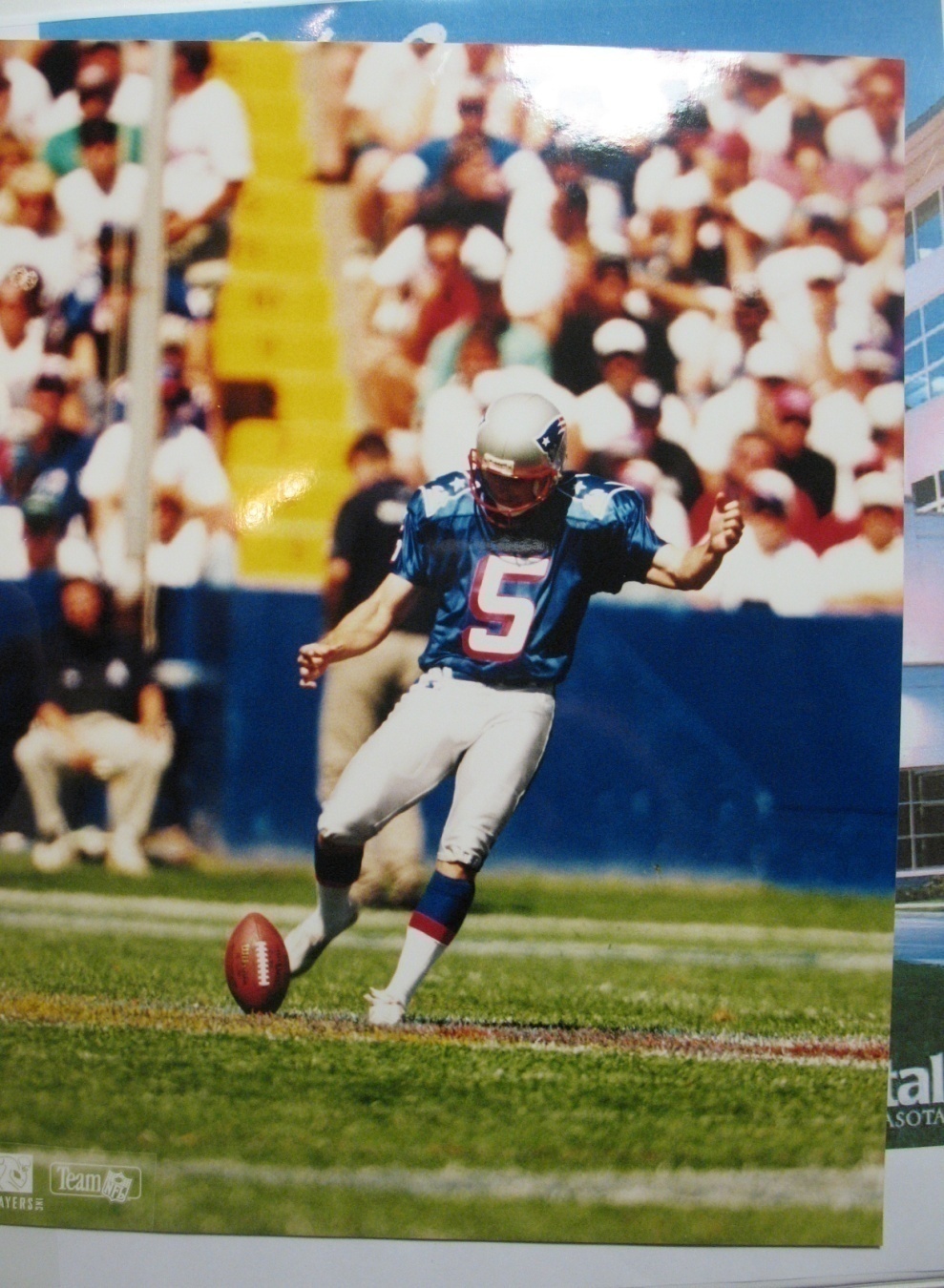 Kennedy-White Orthopaedic Center
-Bill Kennedy – Joints
-Ron White – Joints
-Ash Patel – Spine
-Chuck Rush – Joints/Sports
-Gary Shapiro – Joints/Sports
-David Klein – Upper Extremity
-Mike Feiertag – Spine
-Sean Dingle – Joints
-Ed Stolarski – Joints
-Lam Nguyen – Spine
-Mike Moustoukas – Upper Extremity
-Daryl Miller – Sports/General
-Erik Herman – PMR/EMG/Non-surgical mgmt
-Don Erb – Pain Management
-Paul Satia – Pain Management
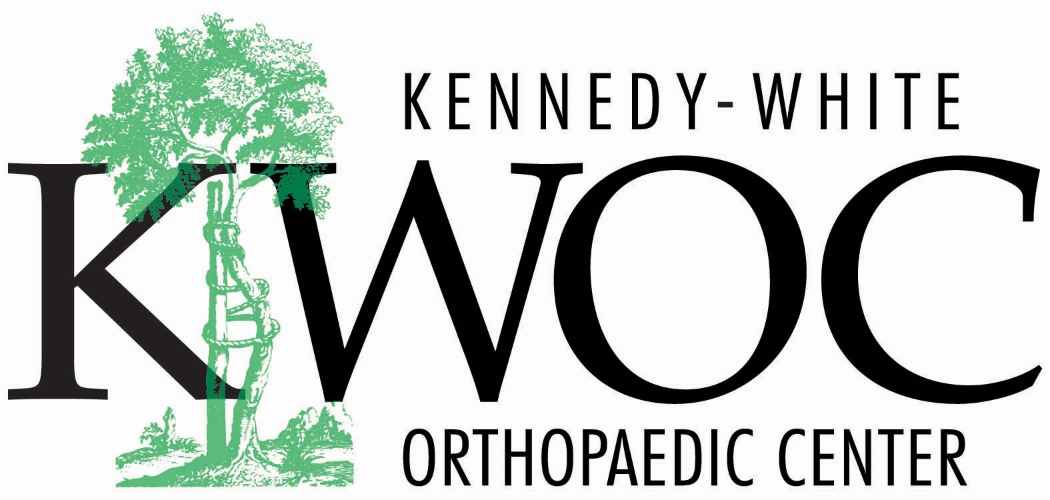 Ankle Sprains
Common
Most common athletic injury
Basketball, soccer
Can occur in all ages
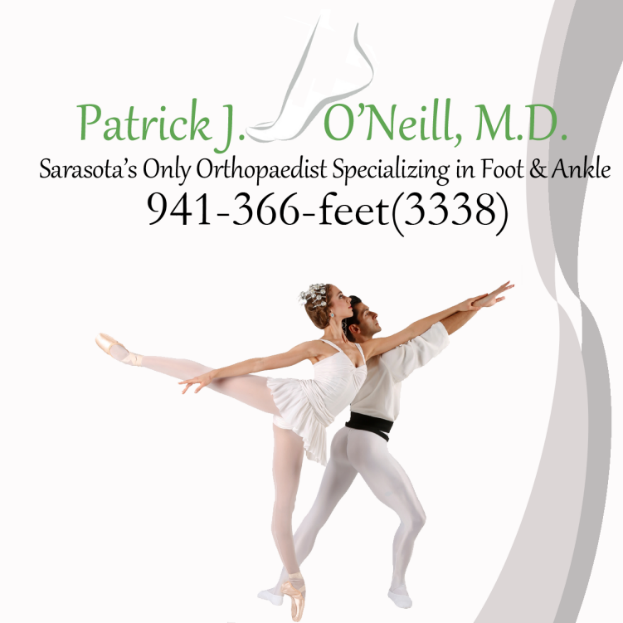 What’s a Sprainf?
Mechanism=
Traumatic Inversion or Twist/Ankle “rolls” during  plantarflexion
1:29, 2:17, 3:27, 4:00, 4:30
What’s Injured?
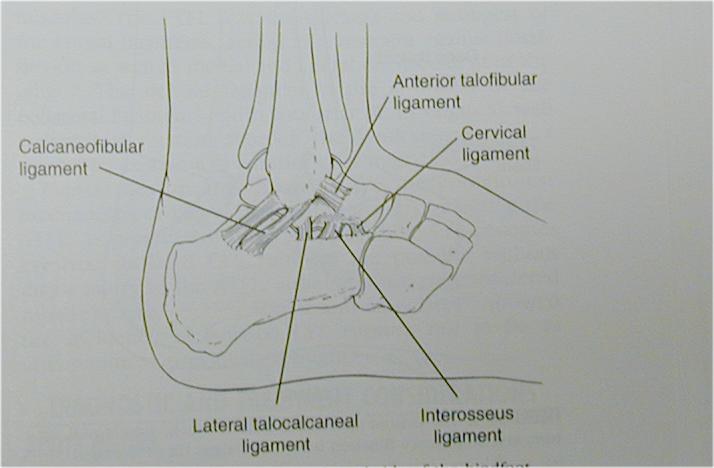 Lateral Ankle Ligaments - 
ATFL and CFL
ATFL
CFL
High Ankle Sprain = rare, ankle ligament
Lateral Ankle Sprain=common, ATFL/CFL
Clinical Findings
Symptoms
Pain, Difficulty Walking, Swelling, Bruising
Severity-Based on Severity of Sprain
Ligaments
Exam
Tenderness on ATFL +/- CFL, Deltoid
Ligament testing 
Anterior Drawer
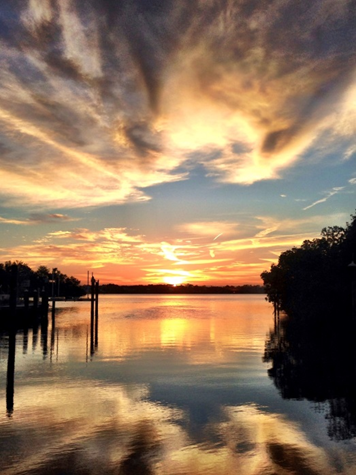 Imaging
X-rays 
Usually negative but could have small fractures
MRI will show “tear” of ATFL/CFL	
Definition of sprain
Will Always be positive for every sprain
aaaaaaaa
aaaaaa
Treatment Goals
Heal ASAP
Treat the injured tissues
Return to ADL’s/sports quickly
Prevent Further Injury         Instability
Functional Instability
Inability of ankle to protect itself
   from further injury
 Structures + Neuro components
Avoid any more sprains
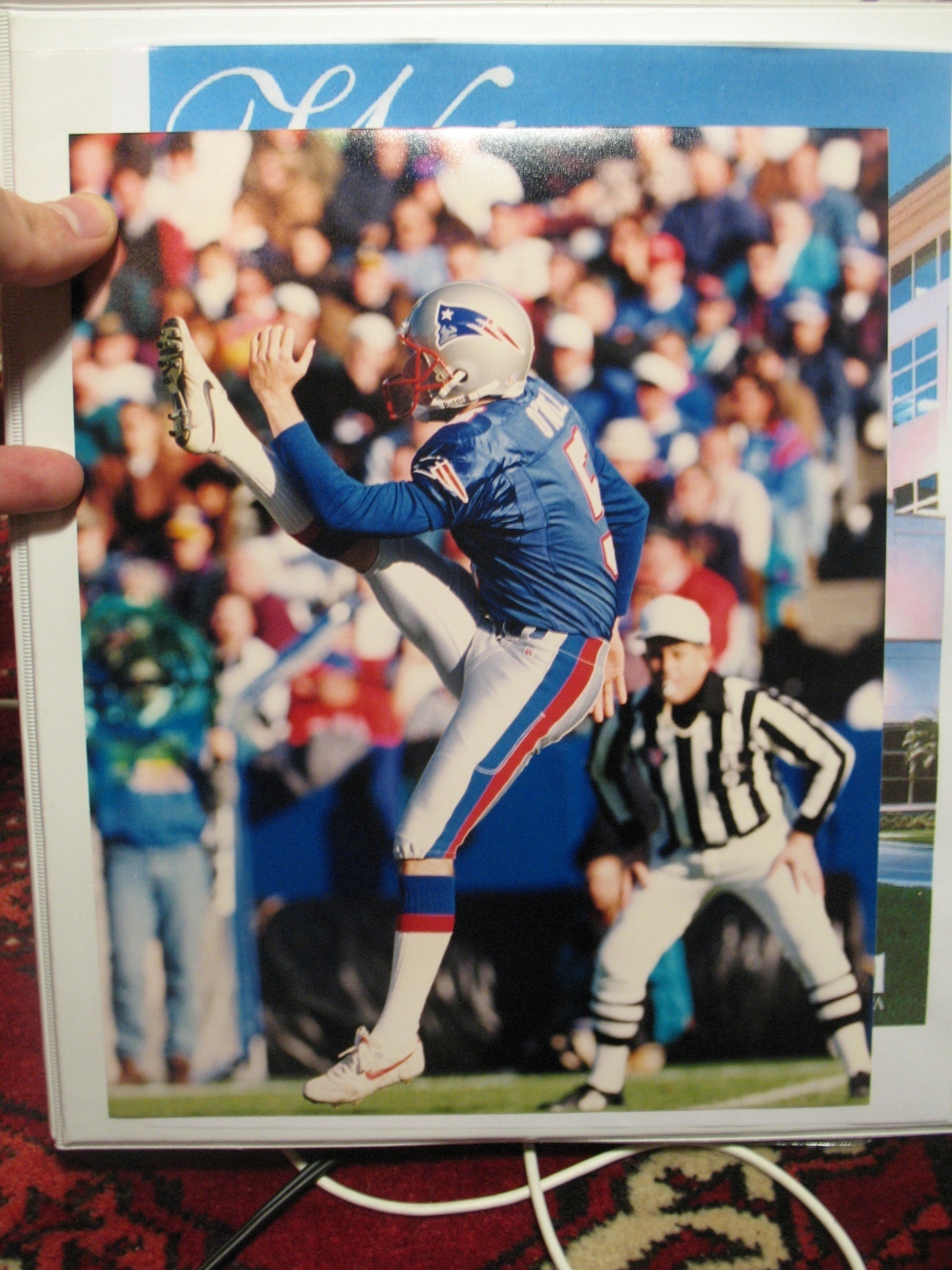 Treatment – Non-Op
Successful most of the time
Rest is key	
2-4 weeks based on severity
ICE, Nsaids, rest, boot 
Transition to brace
Therapy
Time
Can be 3-4 months for severe
Most improve and heal
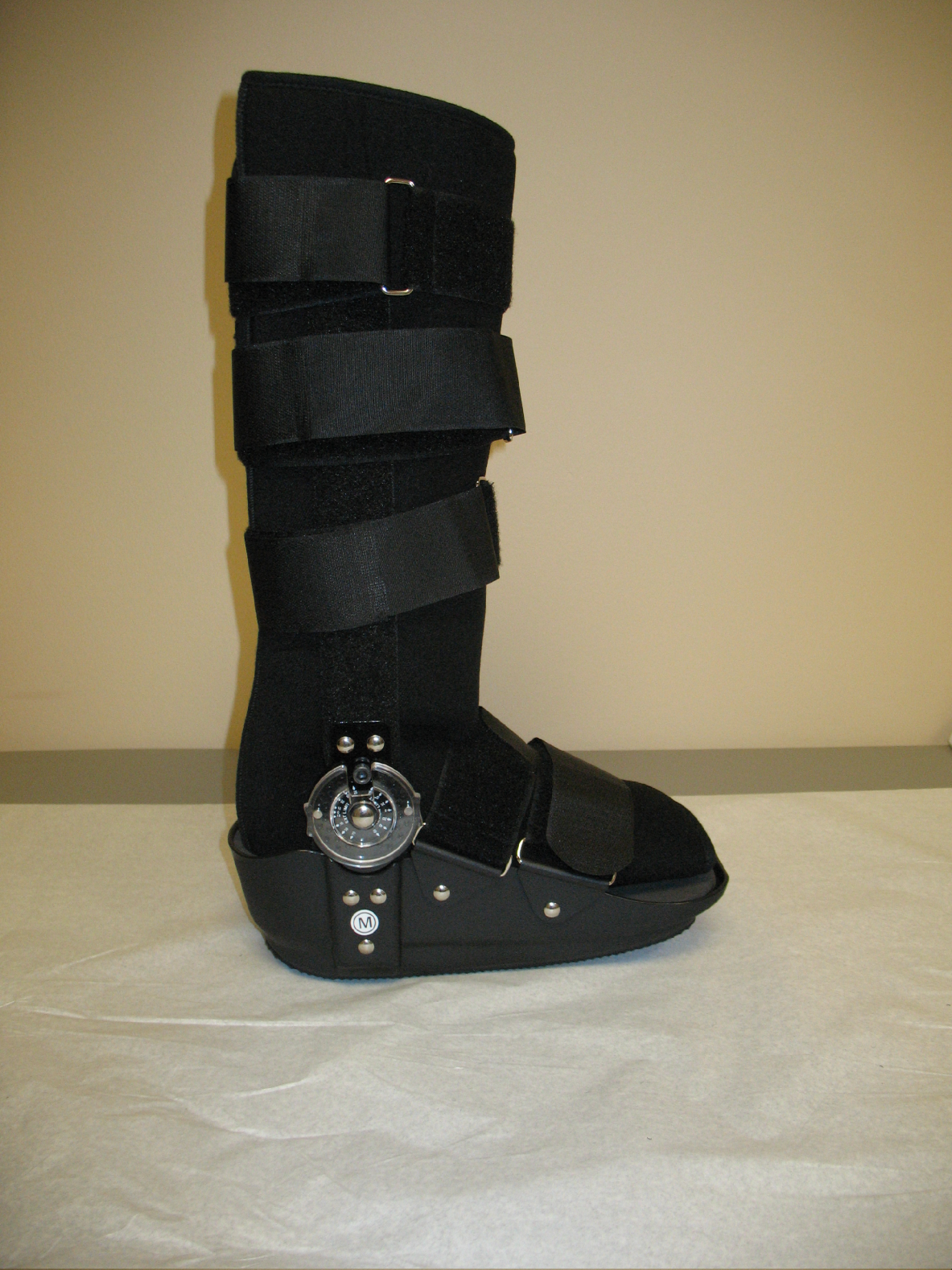 Treatment – Non-Op
Instability
Prevent any more sprains!
Let ligaments/muscles/proprioception heal
Avoid risky activities
Brace/tape if going back early
Physical Therapy
Peroneal strengthening
Proprioceptive training
Teach ankle to be
	An ankle again!
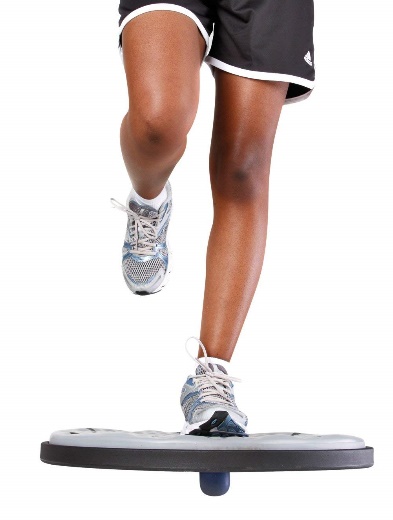 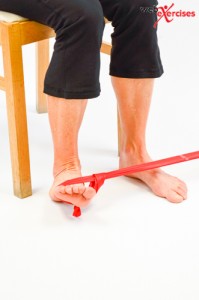 Surgery?
Surgery is rarely needed
Not due to pain
Patients with continued pain have other issue
Patients with recurrent ankle sprain (functional instability)
Failed brace, therapy, etc
Associated injuries
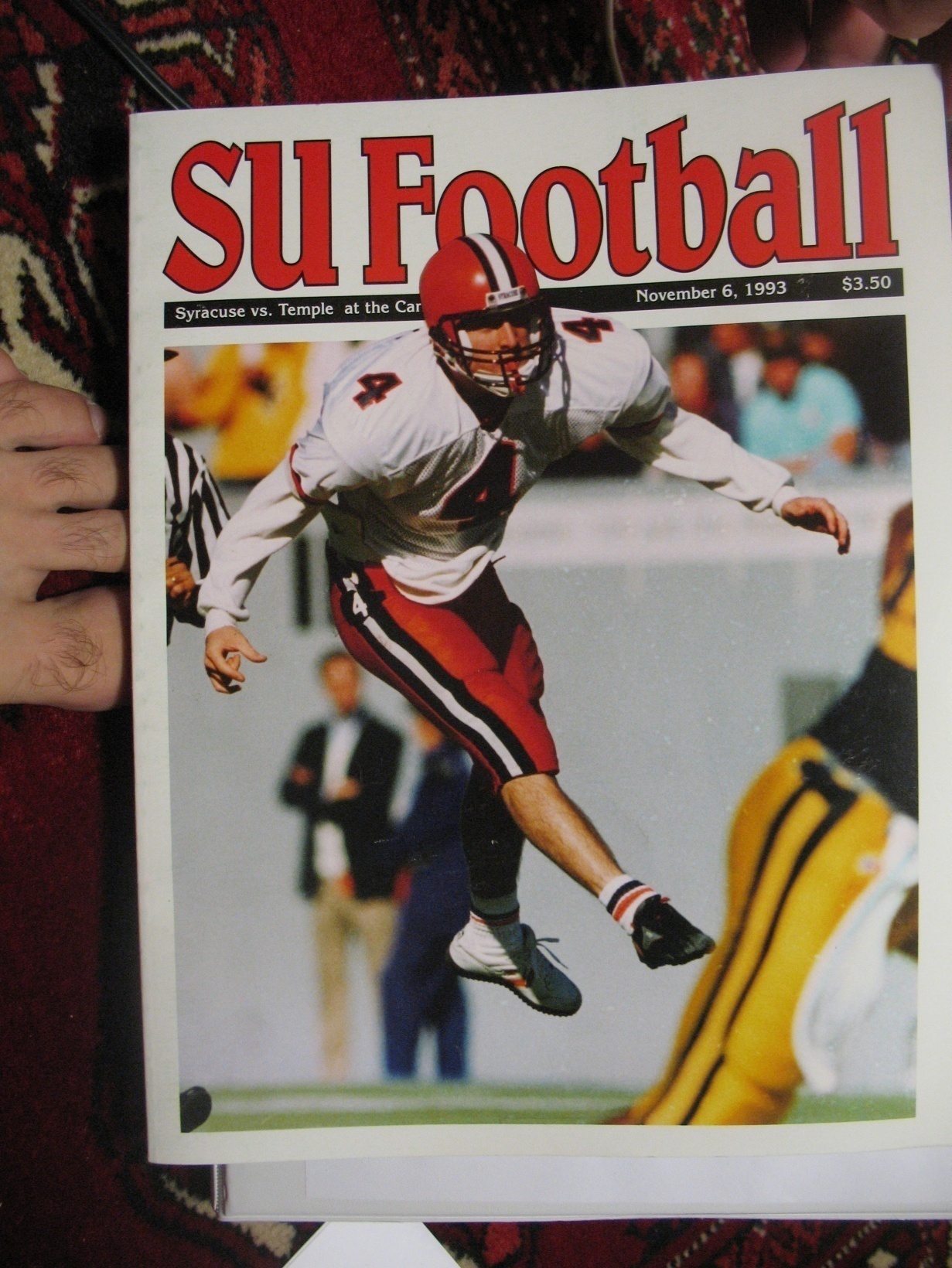 Treatment - Surgery
Repair ATFL and CFL
Ligament to bone (fibula)	
Most techniques work well 
Anchors, bone tunnels, etc
Roughen the bone surface, then attach
Very successful
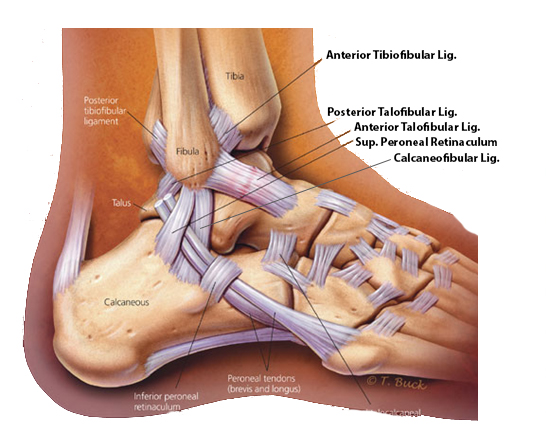 Surgery
Recovery
4 weeks NWB
4 weeks WBAT in boot
Start therapy @6 weeks
No inversion for 3 months
Progress with sports/activities
Protect ankle for 6 months
Very successful
“Reset” the system”
Ligaments and Neuro
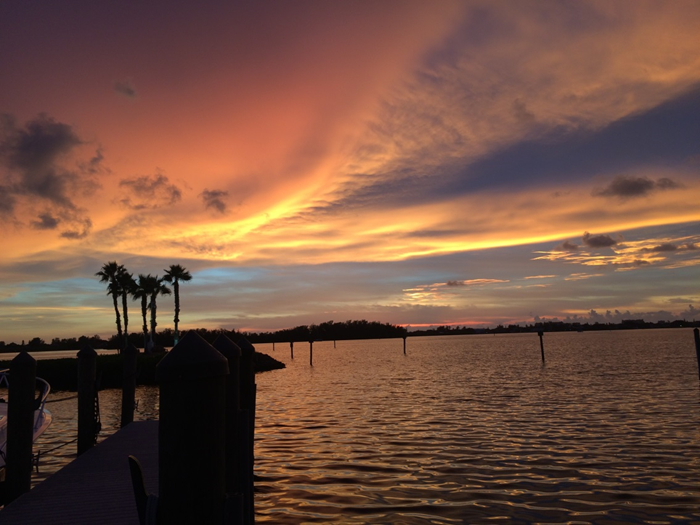 Associated Injuries?
Bones 
Tendons 
Cartilage
Nerves
High Ankle Sprain
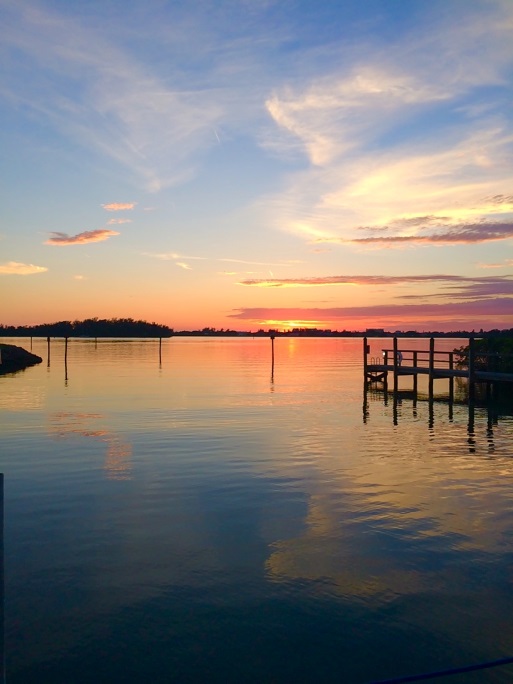 Associated Injuries
Bones
Tender on bone!
Medial, lateral
Xrays show any fractures
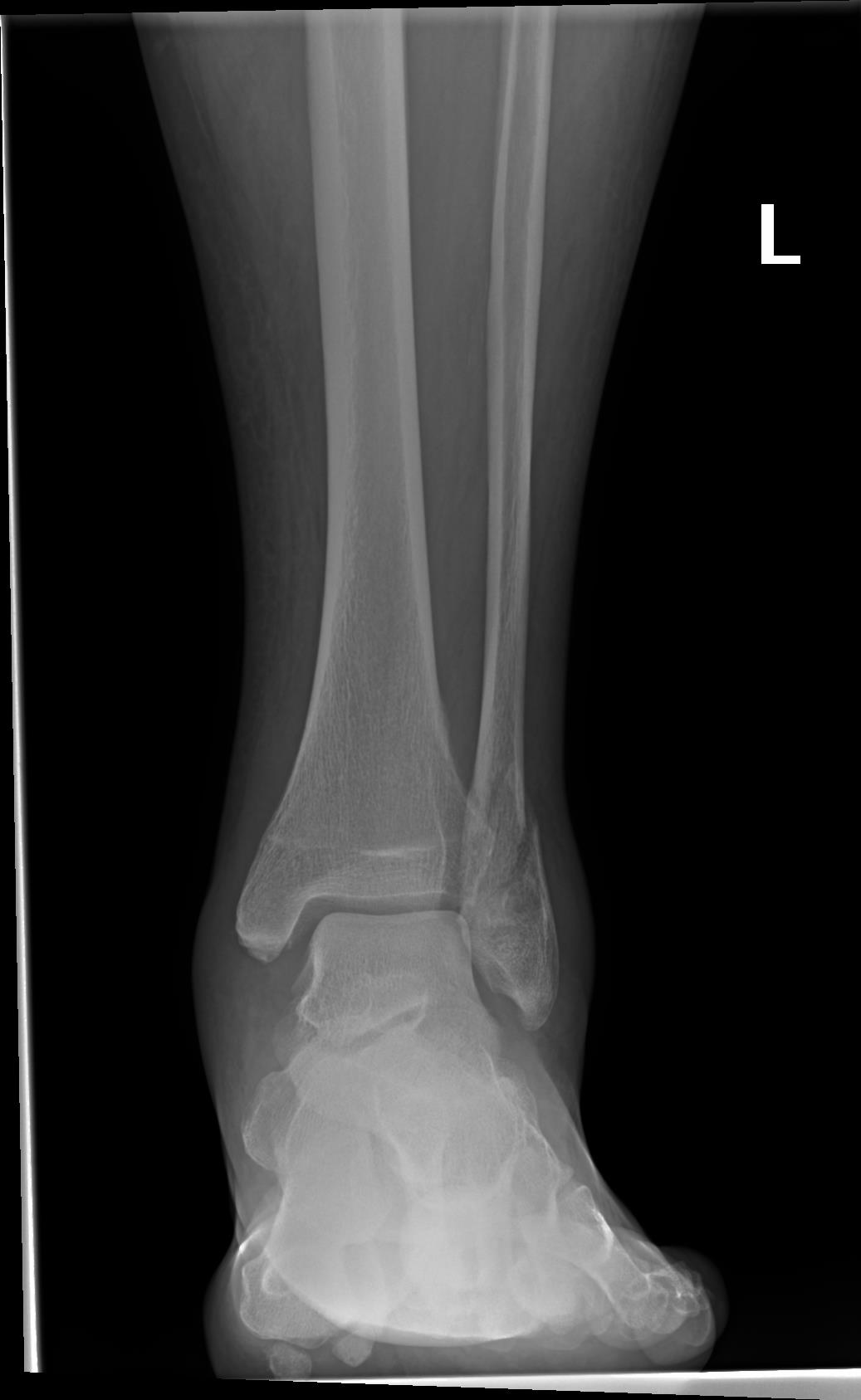 Associated Injuries
High Ankle Sprain
Above the ankle	
Tender across/above front of ankle
Displaced mortise	
Rare isolated injury
Usually has fractures
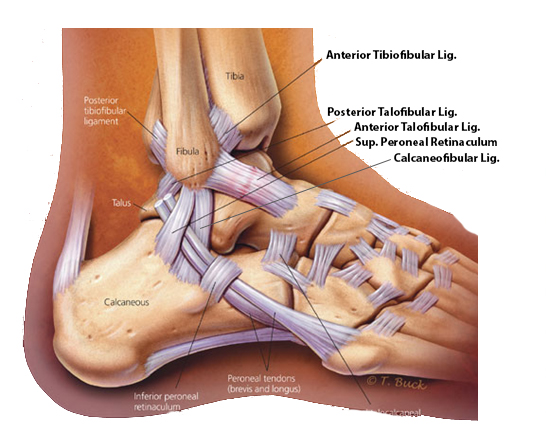 Associated Injuries
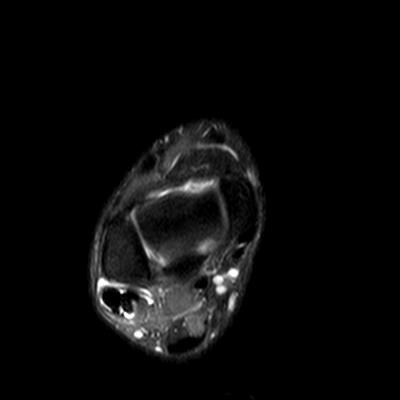 Tendons
Peroneal
Posterior tibial
Achilles Rupture
Anterior tibial
Tender on the tendon
MRI
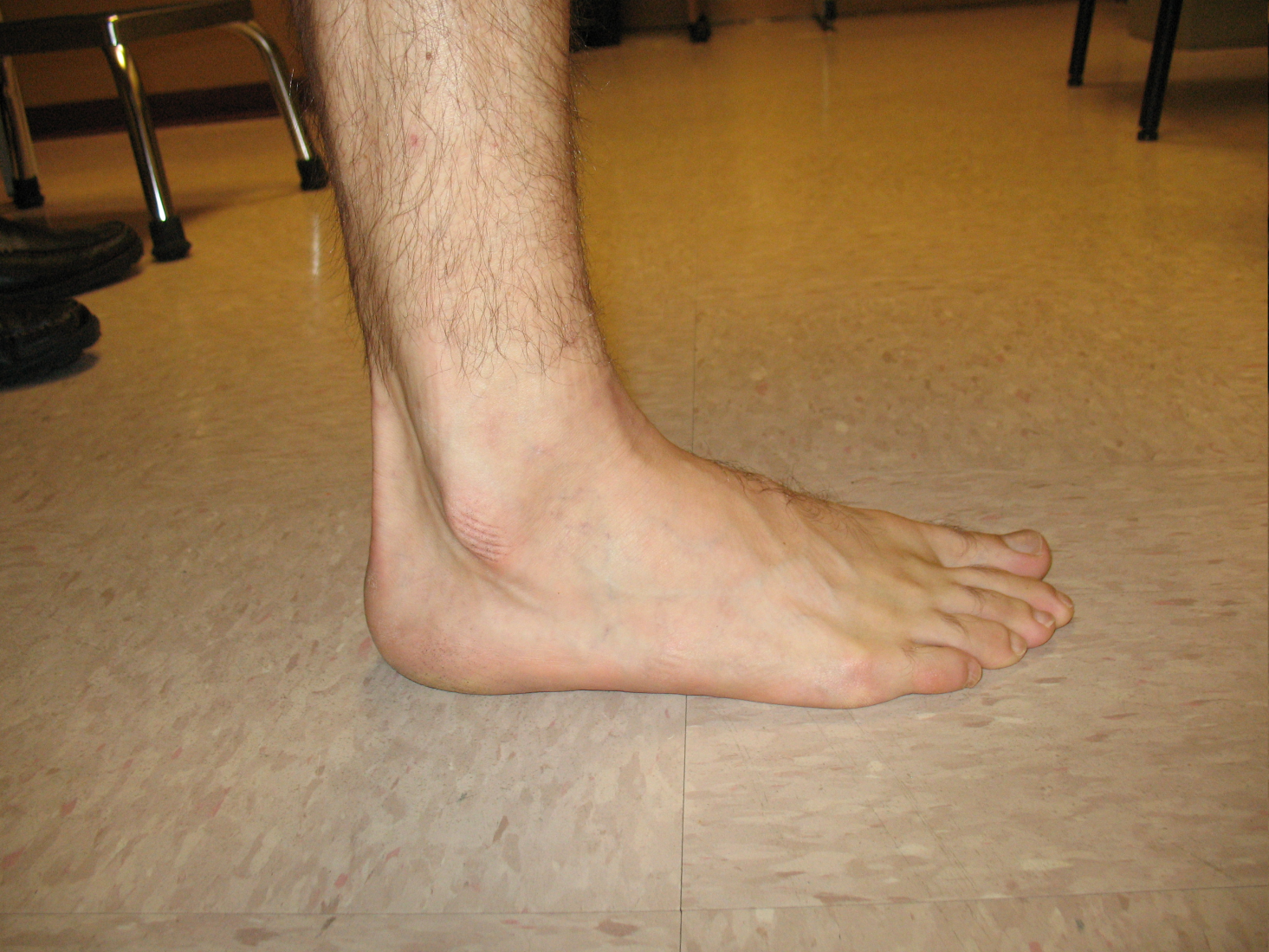 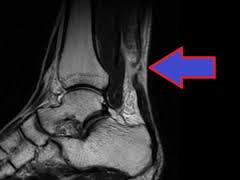 Associated Injuries
Ankle joint cartilage injury
Talus osteochondral lesion (OLT)
Tender across front of ankle
Various patterns of pain
Could hurt right away, in future, or never
CT or MRI
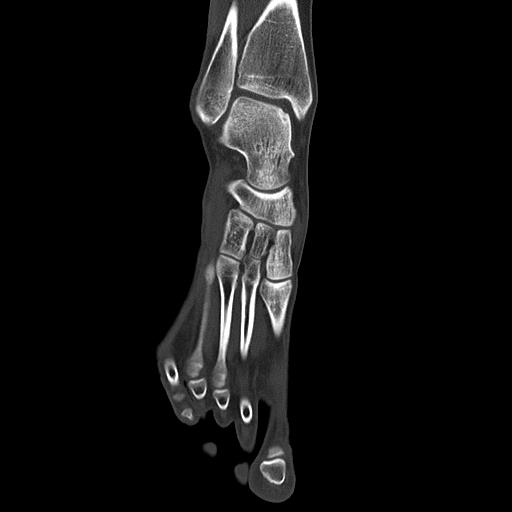 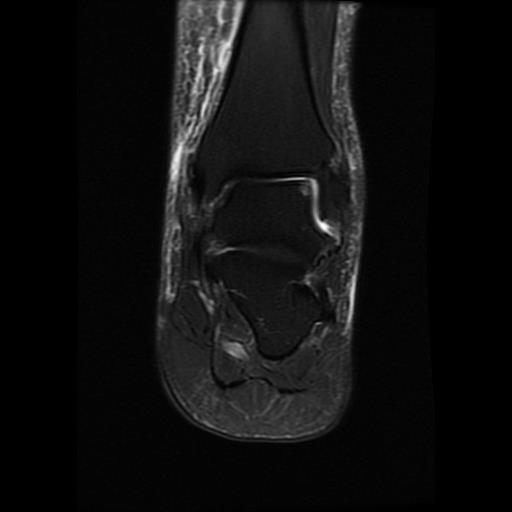 Associated Injuries
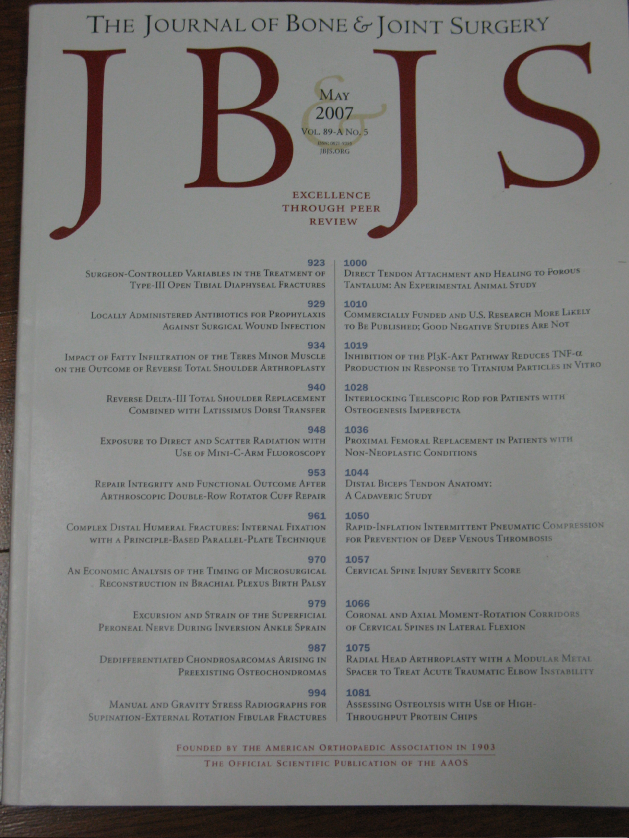 Nerve
Sural, SPN


Tingly, Numb,
      Radiating pain
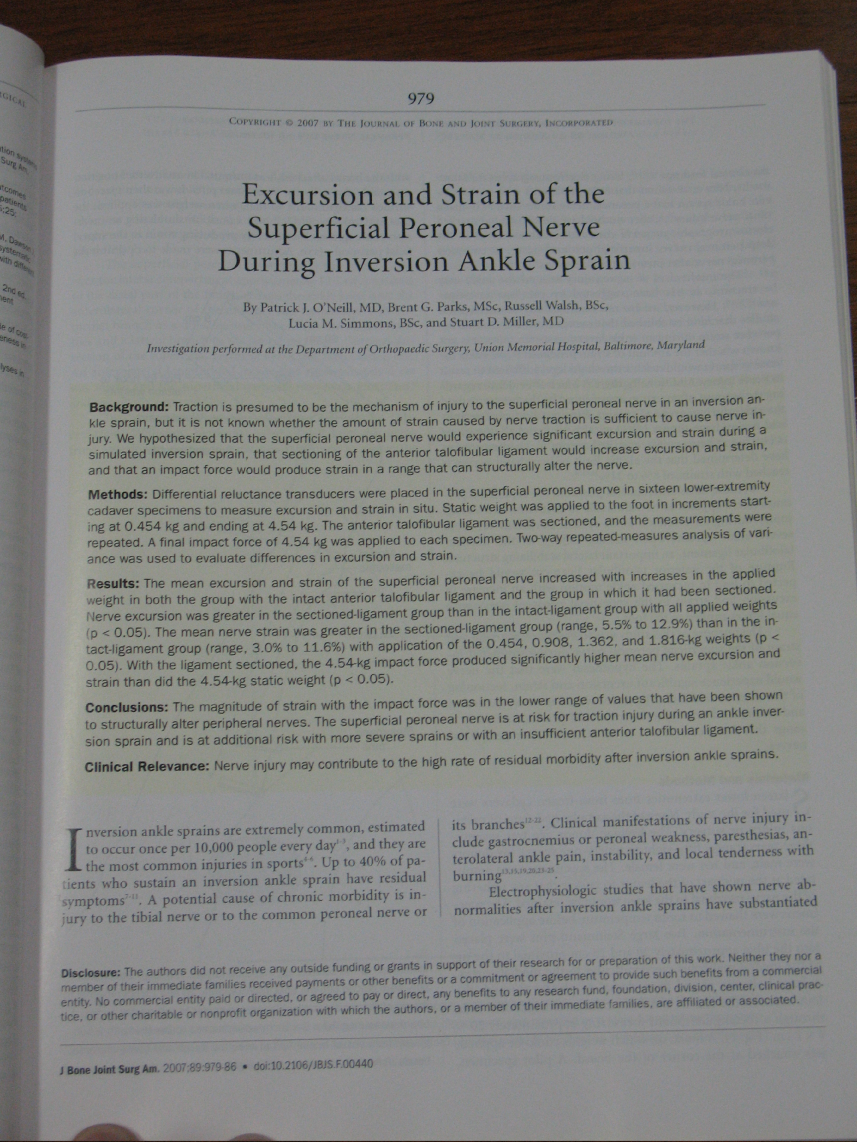 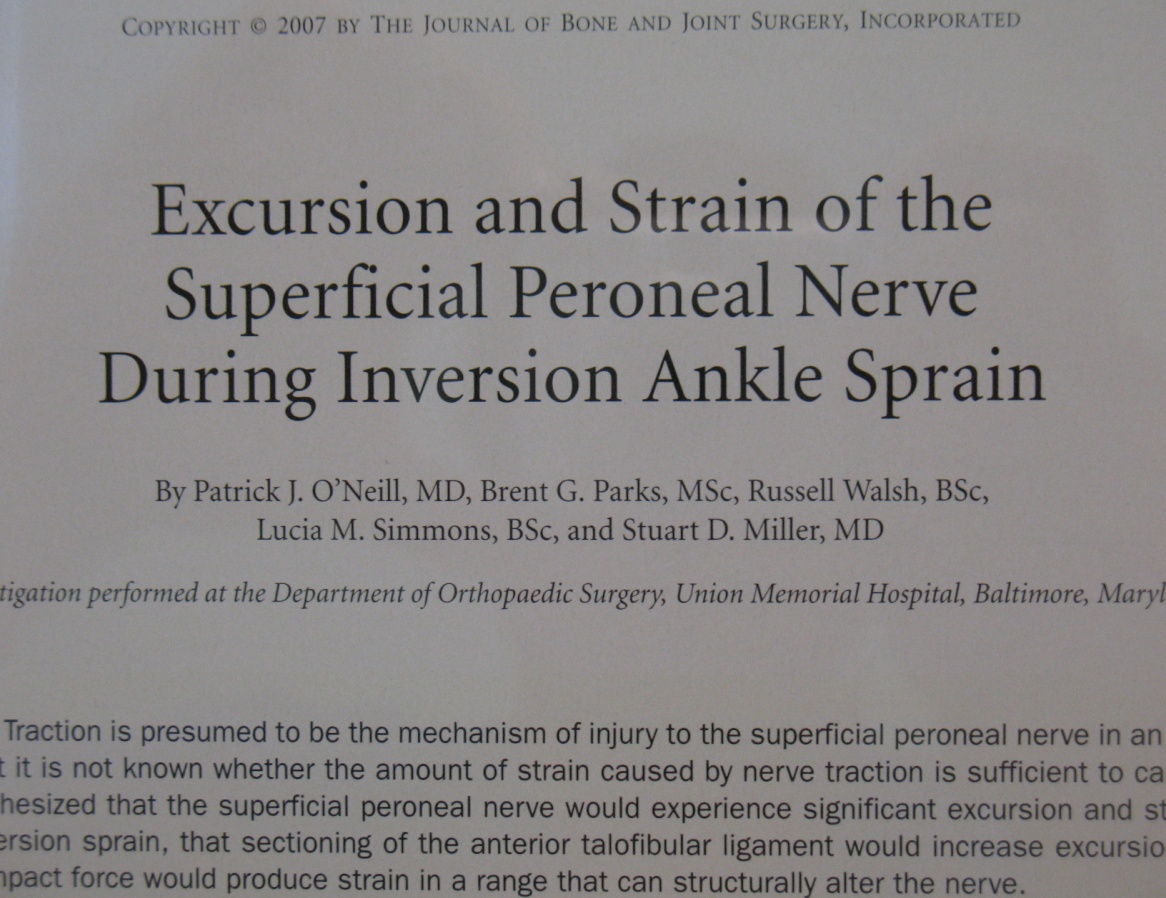 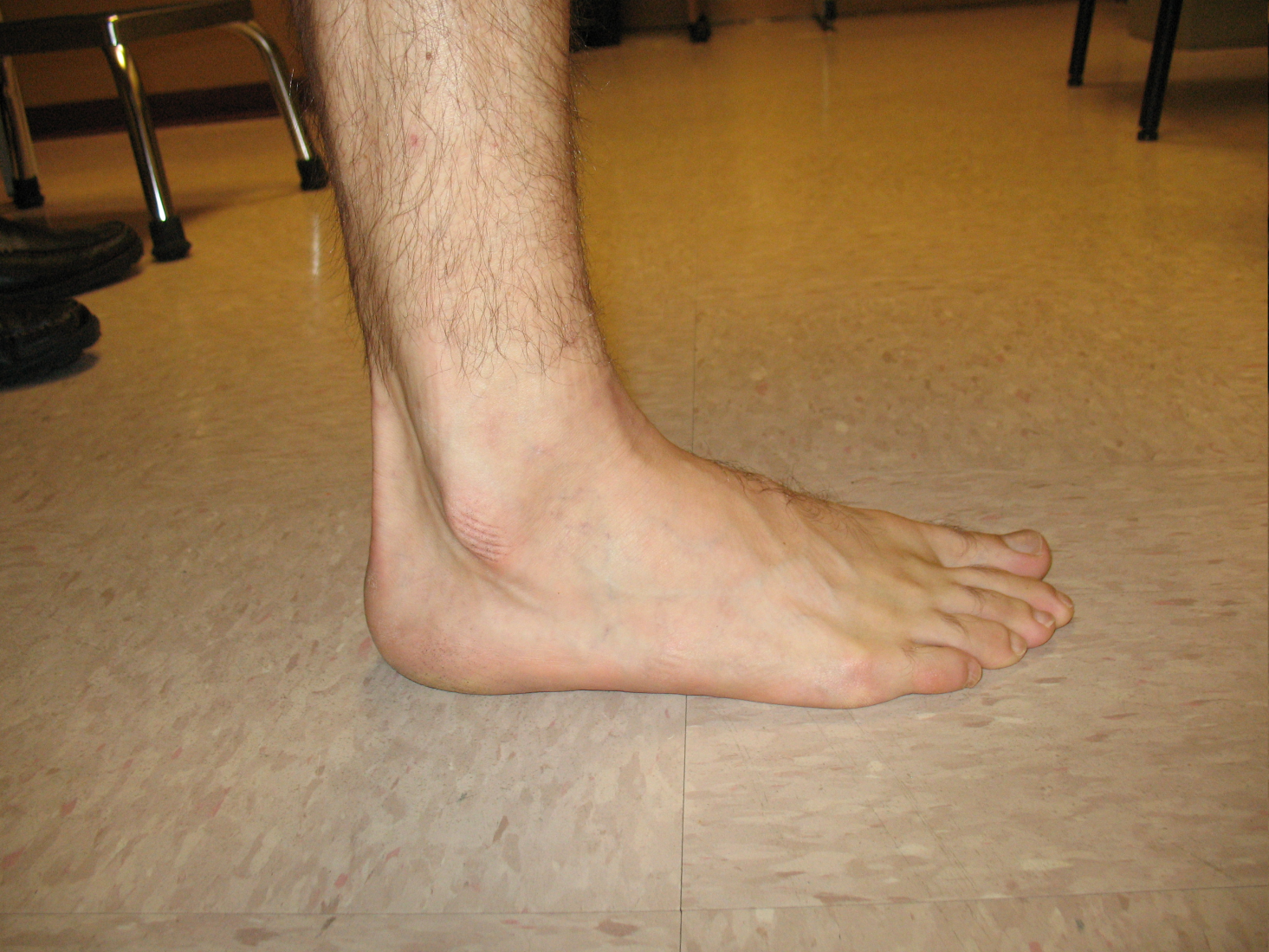 Associated Problems
Careful exam
Sprains hurt only on the ATFL/CFL
Follow the severe sprains closely
Continued pain after sprain and time?
Exam
Image
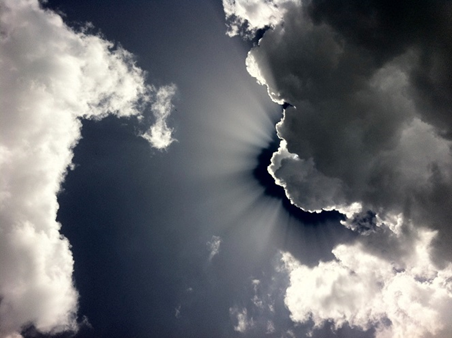 Important Points to Remember
Sprain = Ligament Tear!
Give the sprain time to heal
Can be up to 4-6 weeks initially
Surgery rarely needed, but successful
Therapy can improve most sprains
If not improving, back off/send back to me!
Watch out for other injuries
Dr. O’Neill’s Daily Rules
Be nice to your feet
There’s no magic pill
If you’re gonna be dumb, you better be tough
Can’t fix stupid
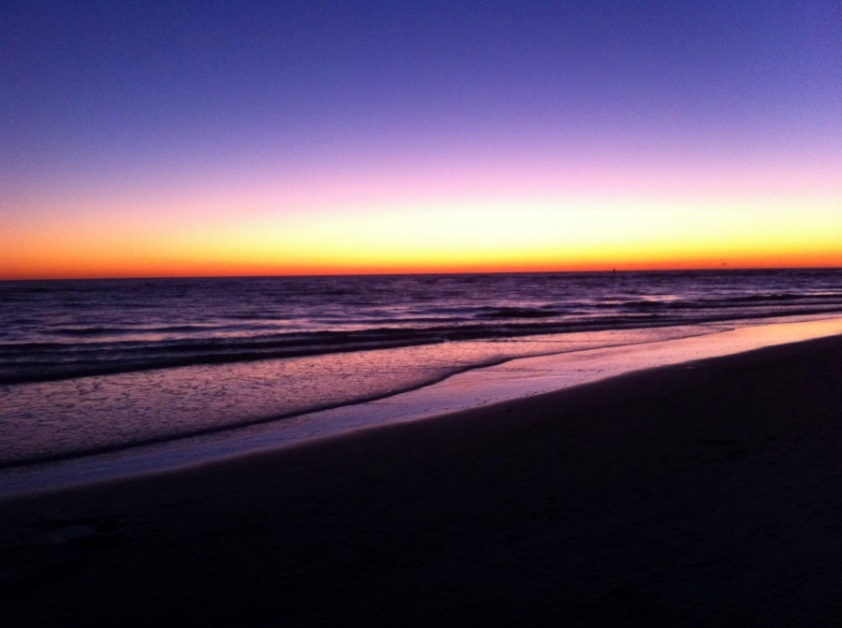 THANK YOU!
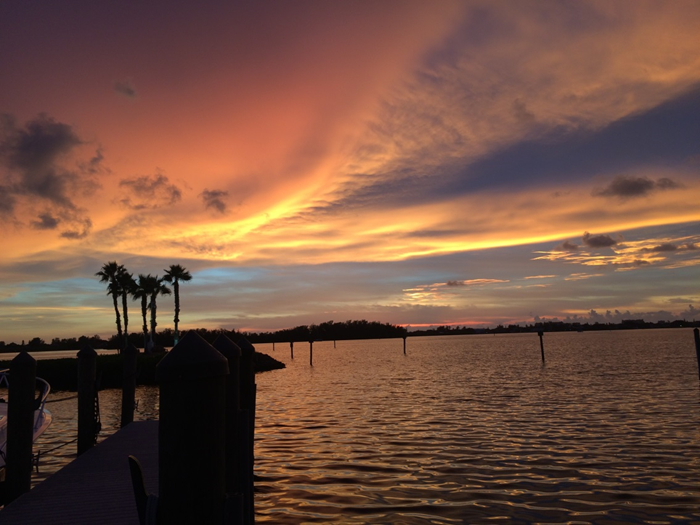